ETIKA PEMERINTAHAN (Aturan Perkuliahan)
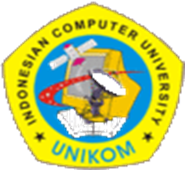 Dr. Dewi Kurniasih, S.IP.,M.Si.
WAKTU PERKULIAHAN
Jadwal Kuliah: Rabu, 07.00 – 08.30 (2 SKS),Teori 
Toleransi kehadiran di kelas 15 menit, konsekuensi:
Mahasiswa terlambat tidak diperkenankan masuk kelas, absensi tidak diakui
Dosen tidak masuk kelas tanpa pemberitahuan, mahasiswa boleh pulang dengan membuat absensi manual diserahkan ke sekretariat Prodi.
Kehadiran mahasiswa 80 %, selama satu semester
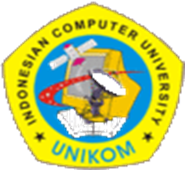 PERFORMANCE MAHASISWA
Dilarang memakai Kaos Oblong 
Tidak diperkenankan memakai Jeans Bolong
Harus memakai Sepatu
Membawa catatan, buku kuliah & alat tulis yg diperlukan
Rambut tertata rapi
Tidak Makan permen karet selama perkuliahan berjalan
Tidak mengisi absensi temannya
Tidak berbicara pada saat Dosen menerangkan
Keep silent nada dering HP
Mandi dulu sebelum kuliah
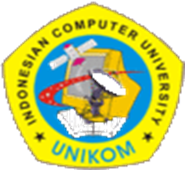 DESKRIPSI MATA KULIAH
Mata Kuliah ini secara umum menyajikan materi tentang pengantar etika pemerintahan, pengertian pemerintah, pemerintahan, dan pemerintahan yang baik, etika pemerintahan dan filsafat, etika pemerintahan menurut filsafat Barat, etika pemerintahan dalam Asta Brata, etika pemerintahan dalam Amanat Rama dan Naskah Galunggung, nilai utama kebudayaan Bugis dan Minangkabau, norma-norma etika pemerintahan dan hukum, perbuatan pemerintah, perbuatan pemerintah tidak patut, dasar-dasar kepatuhan, asas-asas pemerintahan yang patut, dilema etika pemerintahan, motivasi pelanggaran etika jabatan, kode etik pejabat publik, penegakan kode etik, serta masalah pengembangan etika pemerintahan dilihat dari transparansi, laporan kekayaan, pengawasan, peniup peluit dan pemberlakuan peraturan.
KOMPONEN NILAI AKHIR
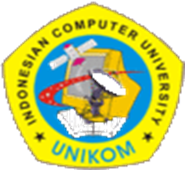 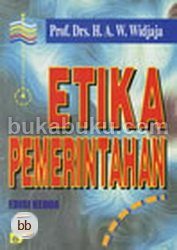 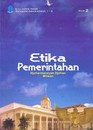 REFERENSI
Dwiyanto, Agus. 2000. Pemerintah Yang Baik, Tanggap, Efisien, dan Akuntabel, Kontrol atau Etika, Seminar Forum Kebijakan Publik. Yogyakarta:Pasca Sarjana UGM.
Haryanto. 2002. Makalah Etika Pemerintahan. Yogyakarta:Jurusan Ilmu Pemerintahan FISIPOL UGM.
Haryono, dkk. 2013. Etika Politik Tanpa Moralitas Publik. Malang:Jurnal Transisi.
Ismail. 2009. Etika Birokrasi, Dalam Perspektif Manajemen Sumberdaya Manusia. Malang:Averroes Press.
Ihsan, Bakir. 2009. Etika dan Logika Berpolitik: Wacana Kritis atas Etika Politik, Kekuasaan dan Demokrasi. Bandung:Remaja Rosdakarya.
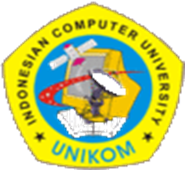 REFERENSI
Khaeron, Herman. 2013. Etika Politik: Paradigma Politik Bersih, Cerdas dan Santun Berbasis Nilai Islam. Bandung:Nuansa Cendikia. 
Lembaga Administrasi Negara. 2004. Etika dalam Penyelenggaraan Negara, Tinjauan atas strategi pengembangannya dalam Penyelenggaraan Pemerintahan, Seri Wacana Pusat Kajian Hukum Administrasi Negara.
Labolo, Muhadam. 2010. Memahami Ilmu Pemerintahan: Suatu Kajian, Teori, Konsep dan Pengembangannya. Jakarta:Raja Grafindo Persada.
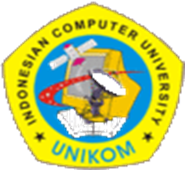 REFERENSI
Paris, Andi Yuliyani. 2007. Etika Penyelenggara Negara. Surabaya:Yudistira.
Poedjosubroto, Santoso. 1992. Etika di Negara-Negara. Jakarta:Djambatan. 
Rismawaty. 2008. Kepribadian dan Etika Profesi. Yogyakarta:Graha Ilmu.
Solomon, Robert C. 1987. Etika: Suatu Pengantar. Jakarta:Erlangga. 
Sumaryadi, I. Nyoman. 2010. Sosiologi Pemerintahan: Dari Perspektif Pelayanan, Pemberdayaan, Interaksi dan Sistem Kepemimpinan Pemerintahan Indonesia. Bogor:Ghalia Indonesia.
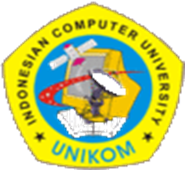 REFERENSI
Syafiie, Inu Kencana. 2003. Ekologi Pemerintahan. Jakarta:Perca.
_______. 2007. Pengantar Ilmu Pemerintahan. Bandung:Refika Aditama.
_______. 2011. Etika Pemerintahan. Jakarta:Rineka Cipta. 
Tjokroamidjojo, Bintoro. 2002. Etika Pemerintahan. Jakarta:Lembaga Administrasi Negara.
Widjaja. 1997. Etika Pemerintahan. Edisi kedua, Jakarta:Bumi Aksara.
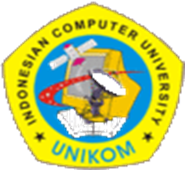 SEKIAN & TERIMA KASIH
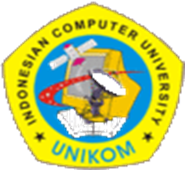